Фестиваль исследовательских проектов школьников«Учение с увлечением» для 5-11 классов в 2023-2024 учебном году
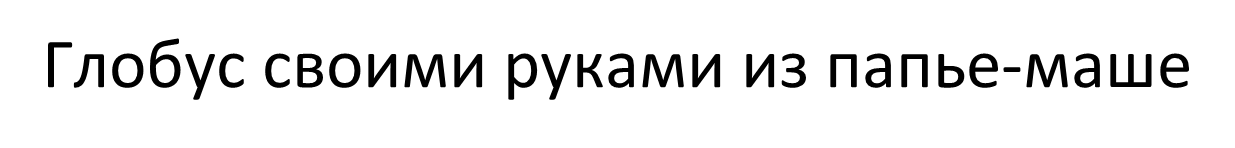 Работу выполнил: 
Зарипова Виктория 6 класс, МБОУ СОШ №13 
Руководитель: Марков Евгений Владимирович, 
учитель географии 
первой квалификационной категории, МБОУ СОШ №13
Содержание
Введение	
История глобуса	
Освоение техники папье-маше	
Заключение	
Источники
Цель : Создать макет глобуса своими руками из подручных средств

Задачи: 
1) История глобуса
2) Освоение техники папье - маше
3) Развить воображение, творческую фантазию.
История глобуса
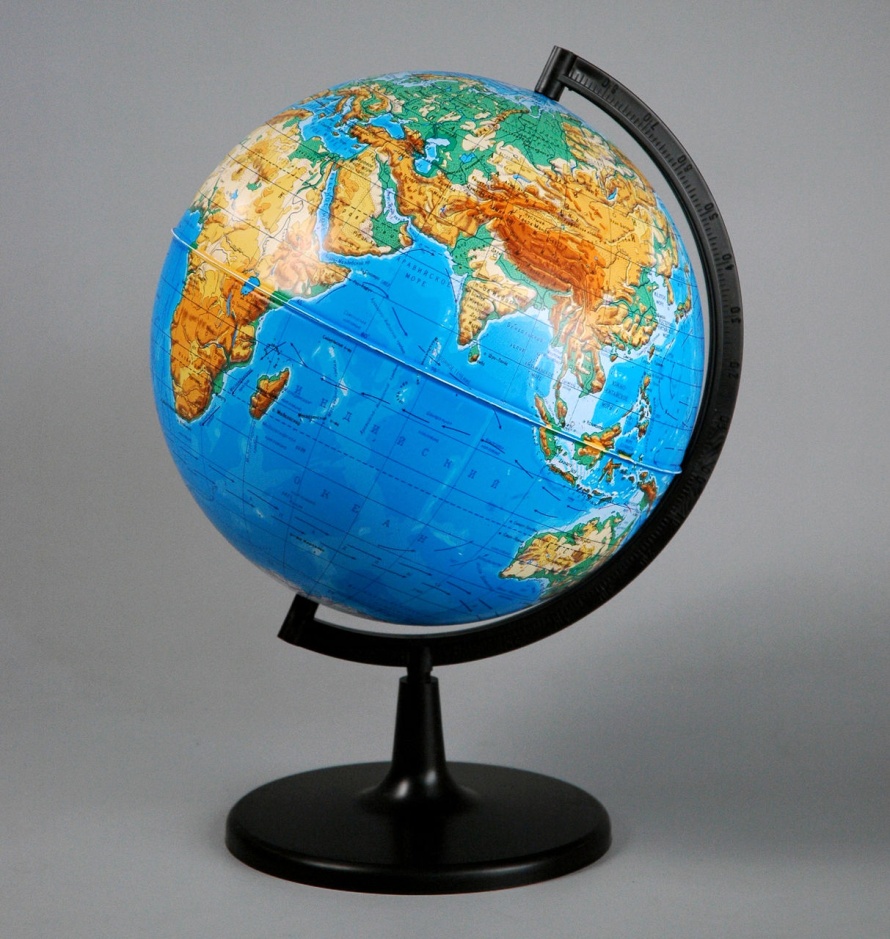 1 этап
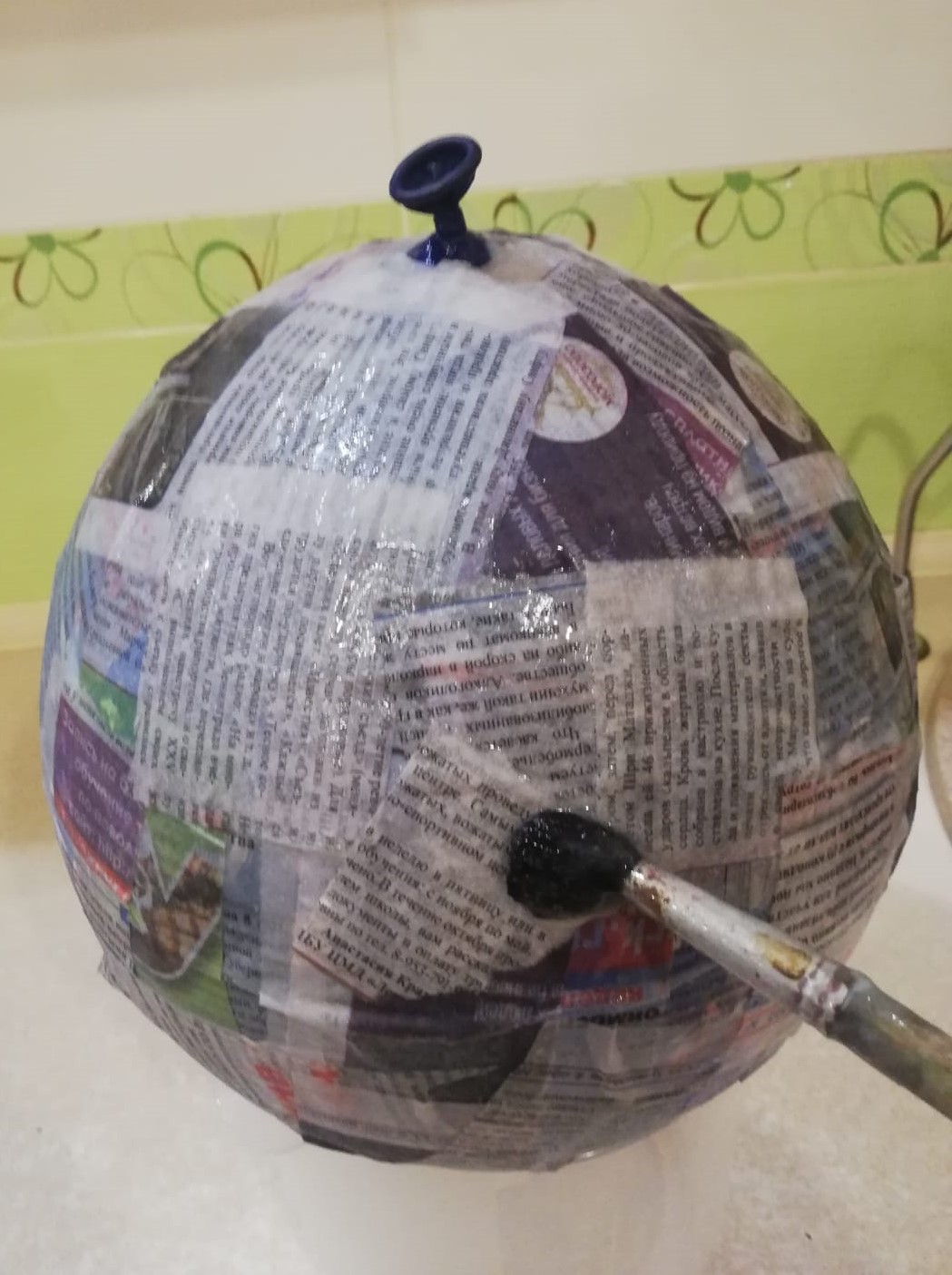 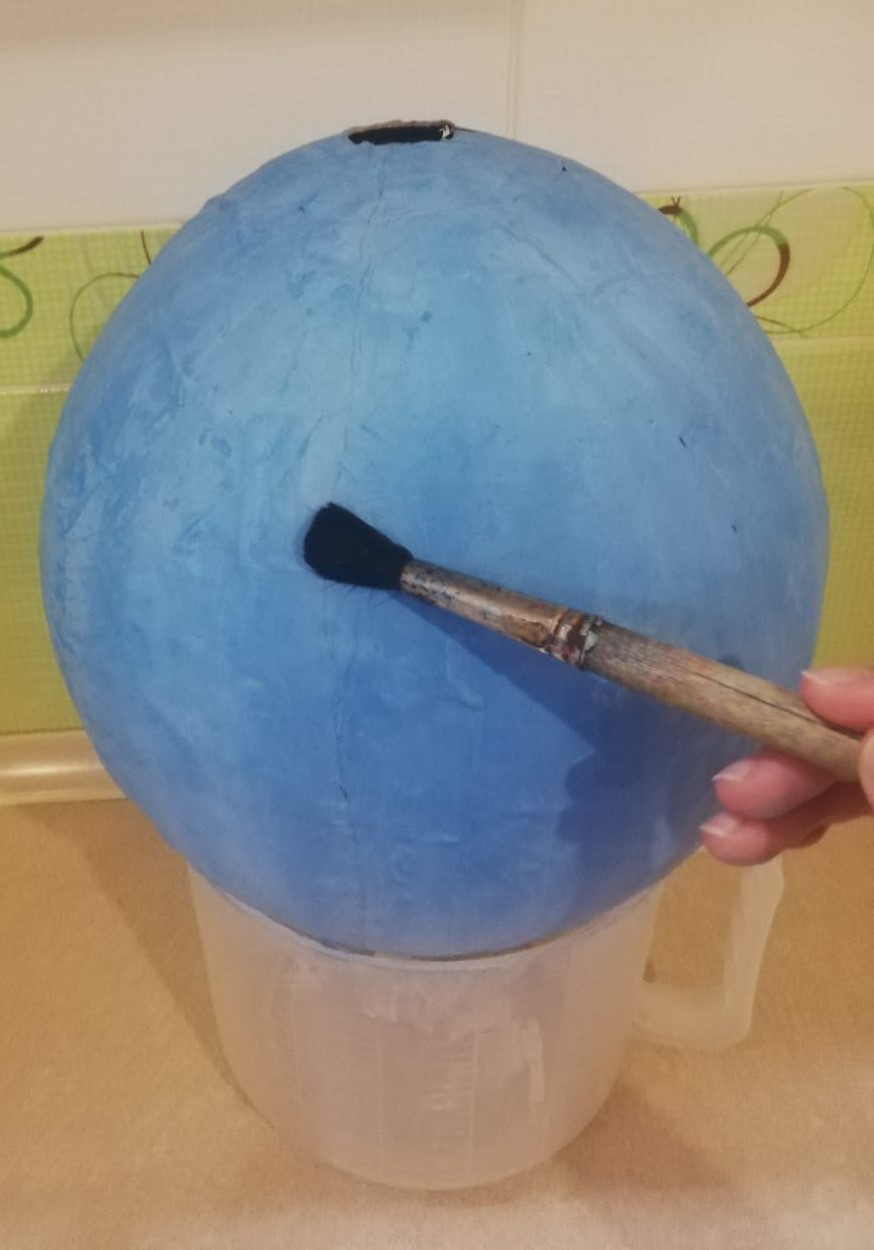 2 этап
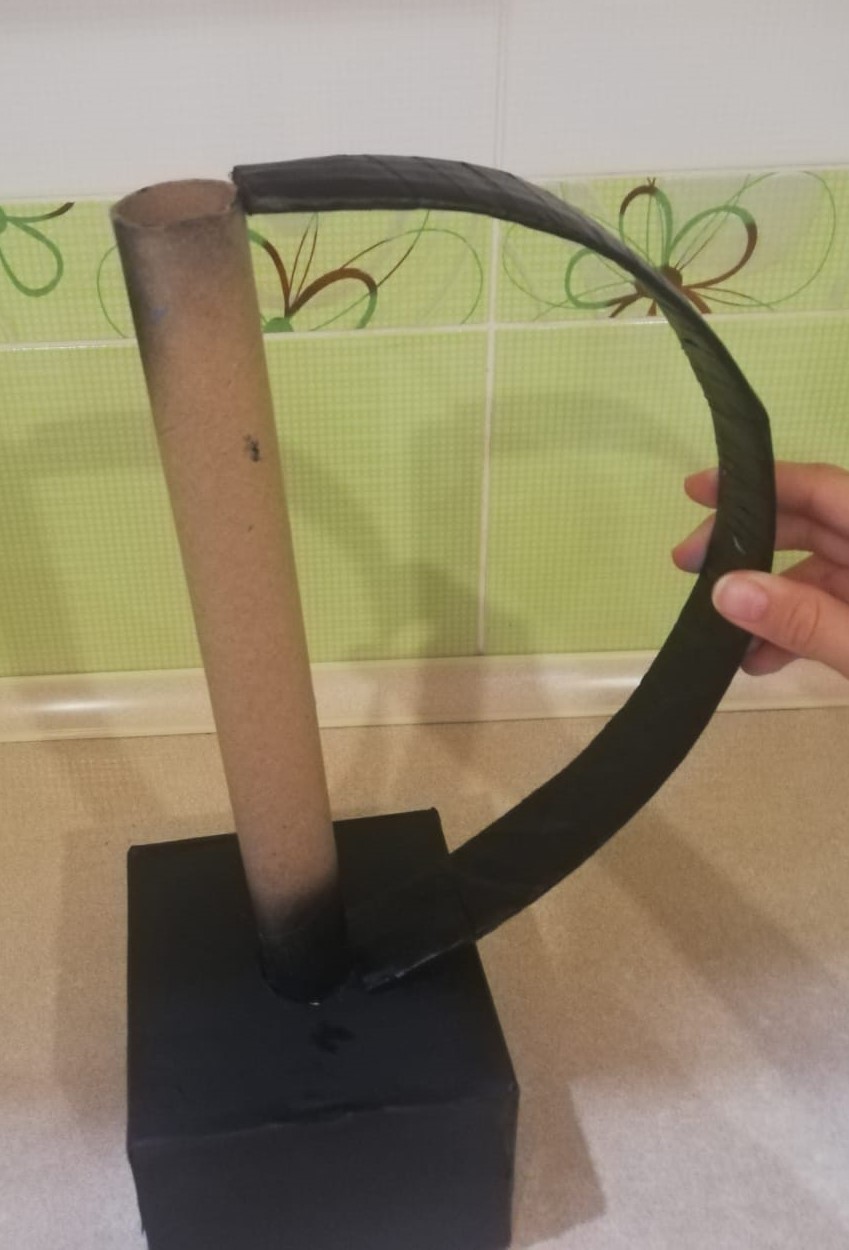 3 этап
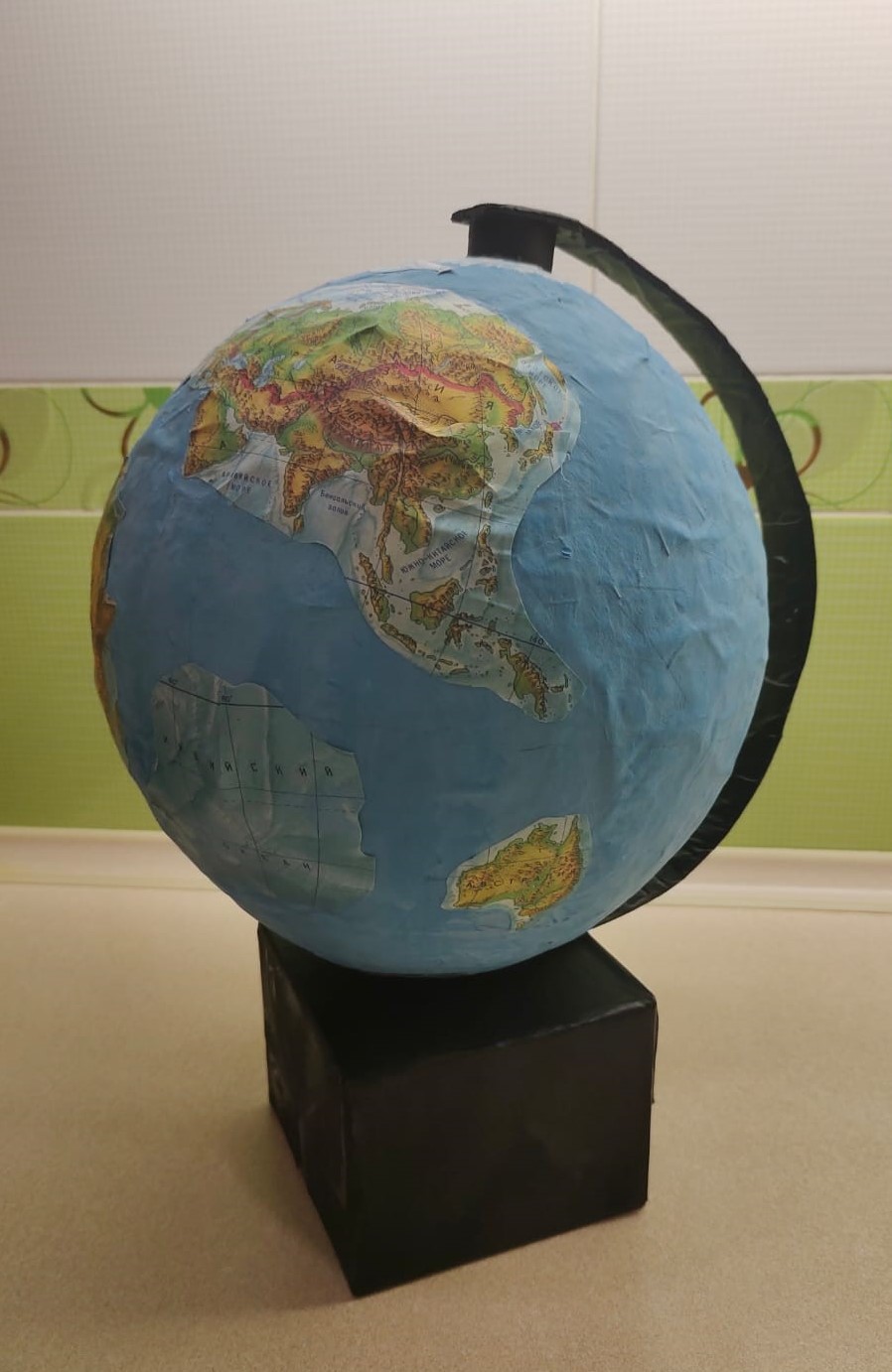 4 этап
Вывод:
Я освоила технику папье-маше.
При создании глобуса своими руками легче запомнить основные географические объекты.
Это способствует развитию мелкой моторики, усидчивости, внимательности и творческой фантазии.
Источники
ru.wikipedia.org
https://wika.tutoronline.ru/geografiya/class/6/chto-nuzhno-znat-shkolniku-o-globuse--geografiya-za-5-klass
Спасибо за внимание